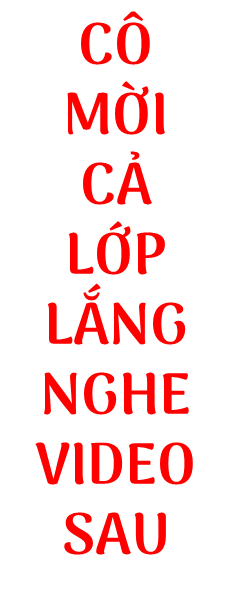 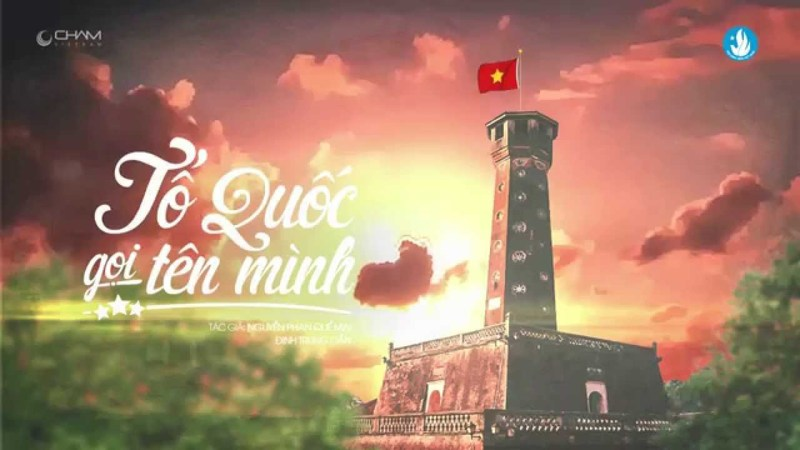 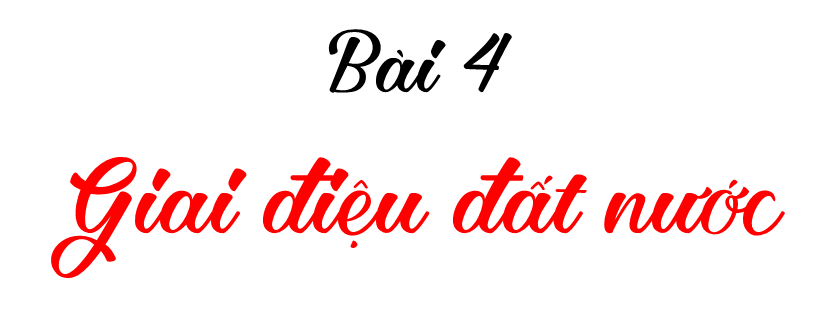 Tiết 45: GIỚI THIỆU BÀI HỌC VÀ TRI THỨC NGỮ VĂN
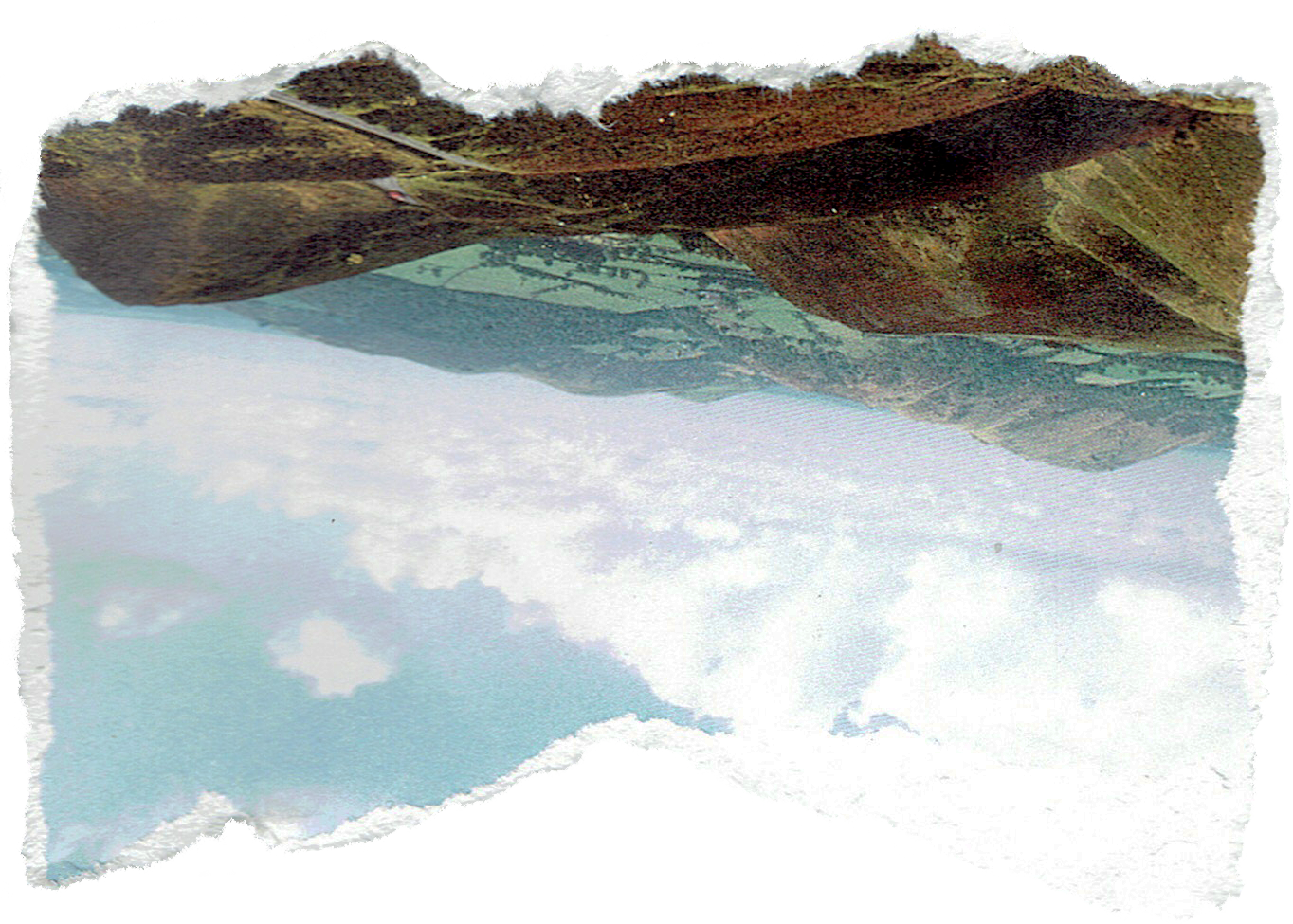 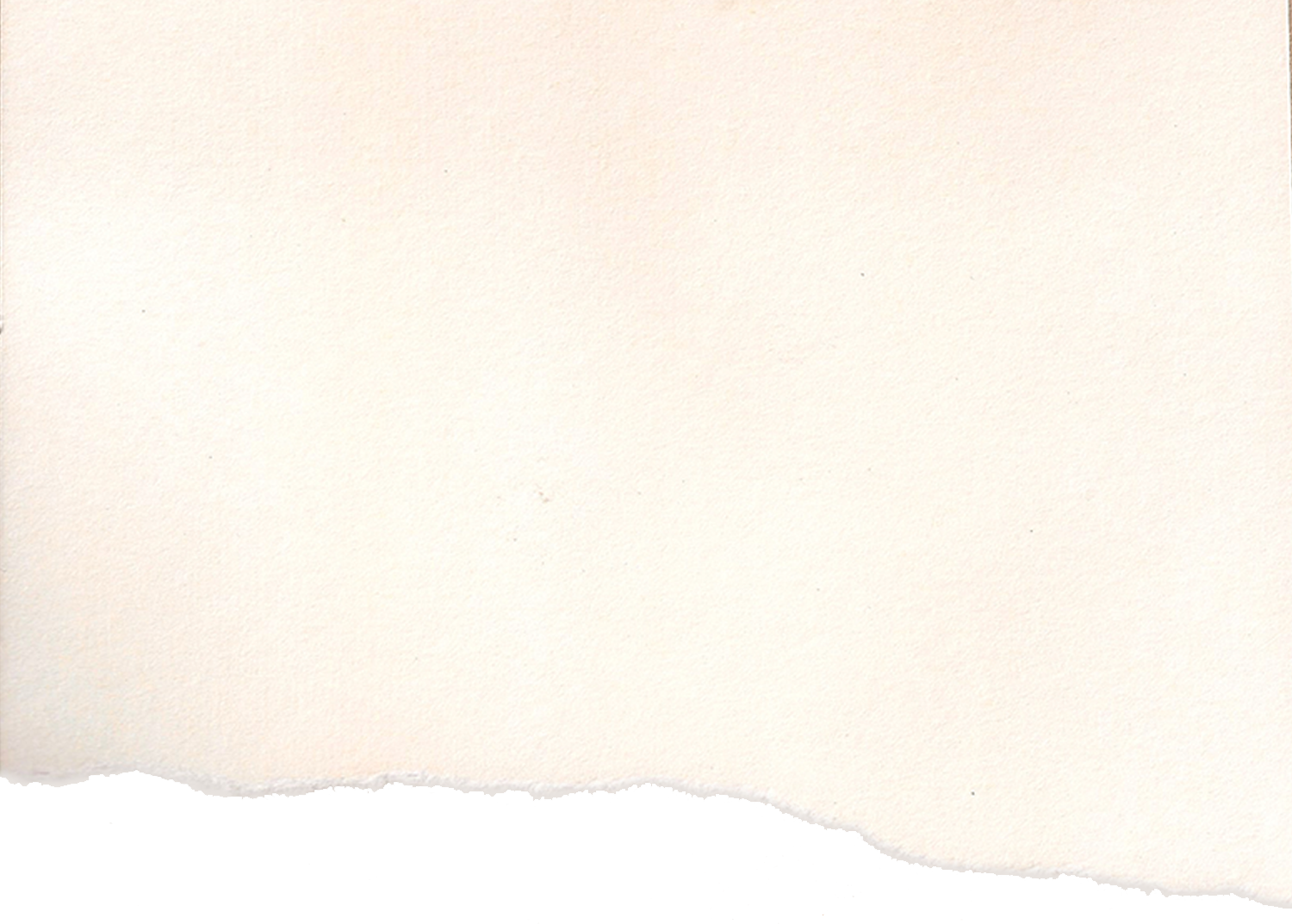 Cấu trúc bài học
I. Giới thiệu bài học
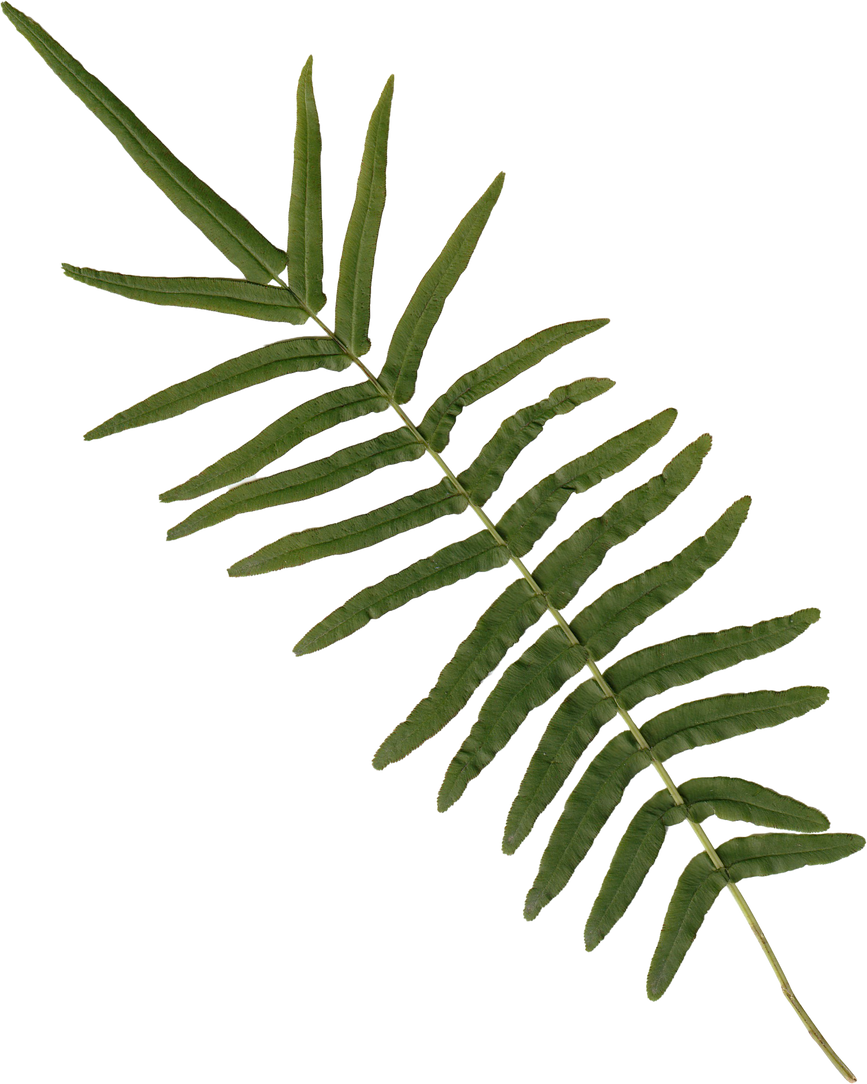 II. Tri thức Ngữ văn
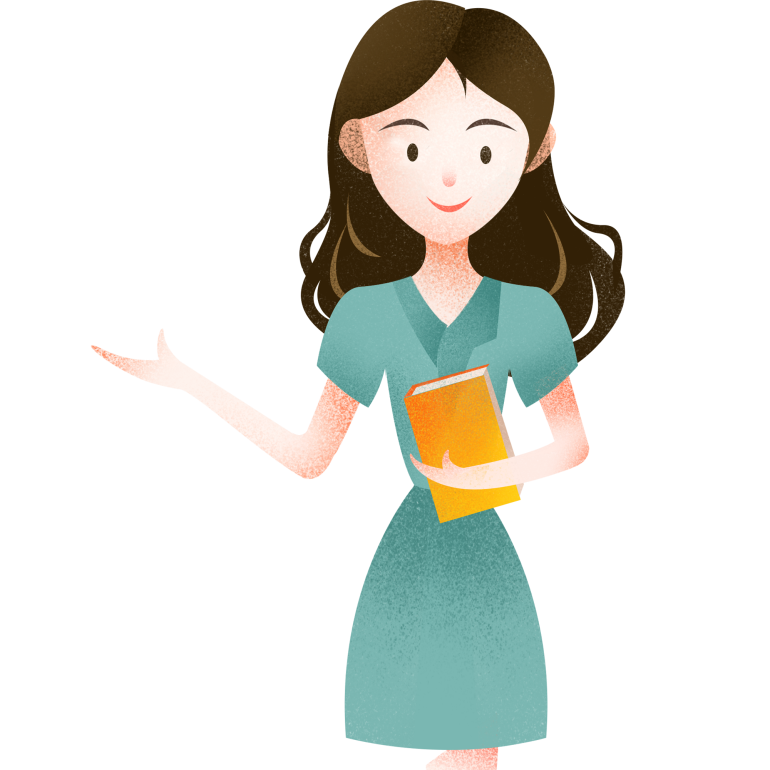 I. Giới thiệu bài học
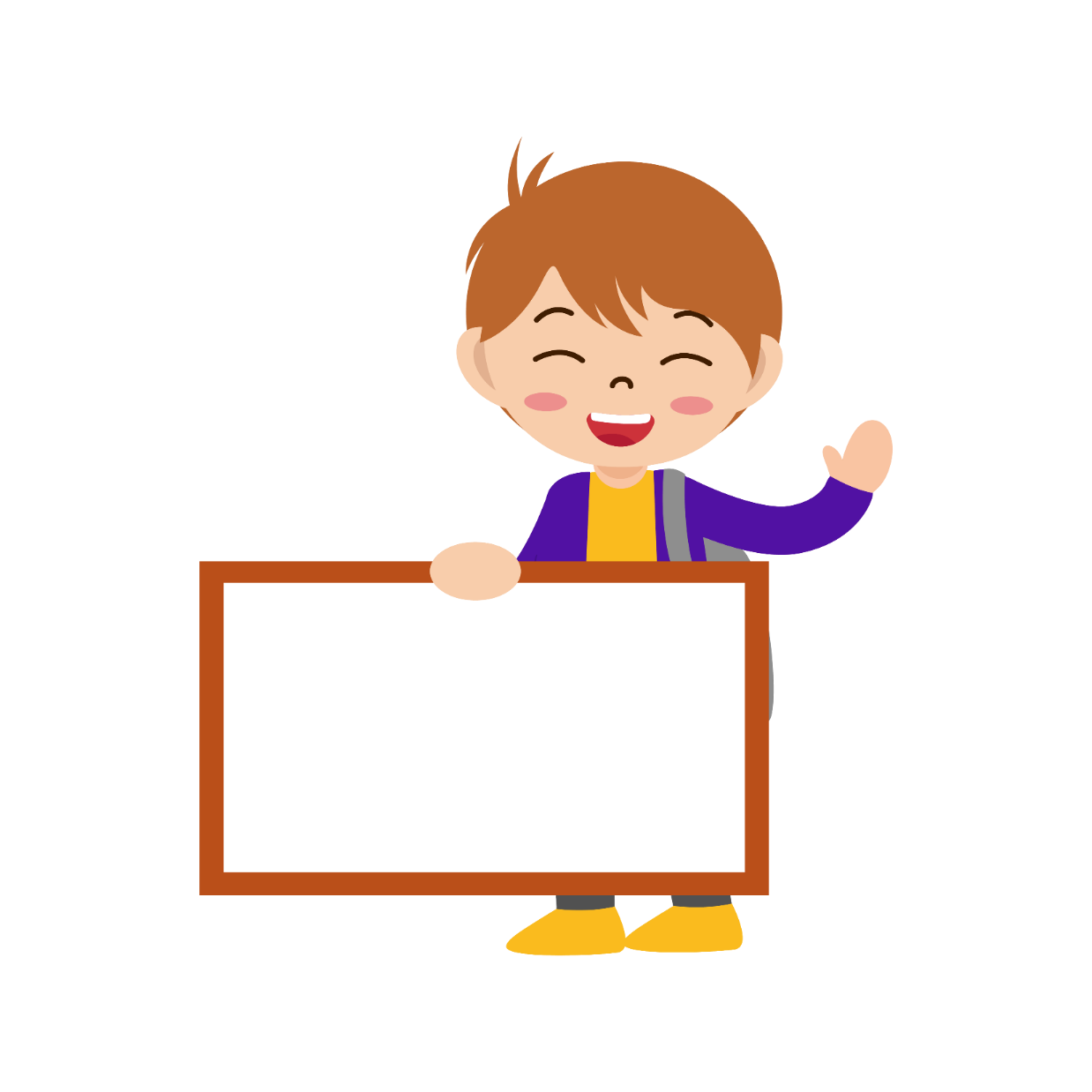 “Giai điệu đất nước”
Gợi cách nói gần gũi, thân thiện, đất nước như một bài ca, một giai điệu đi cùng năm tháng.
Niềm tự hào với truyền thống yêu nước, lịch sử hào hùng của dân tộc
Chủ đề
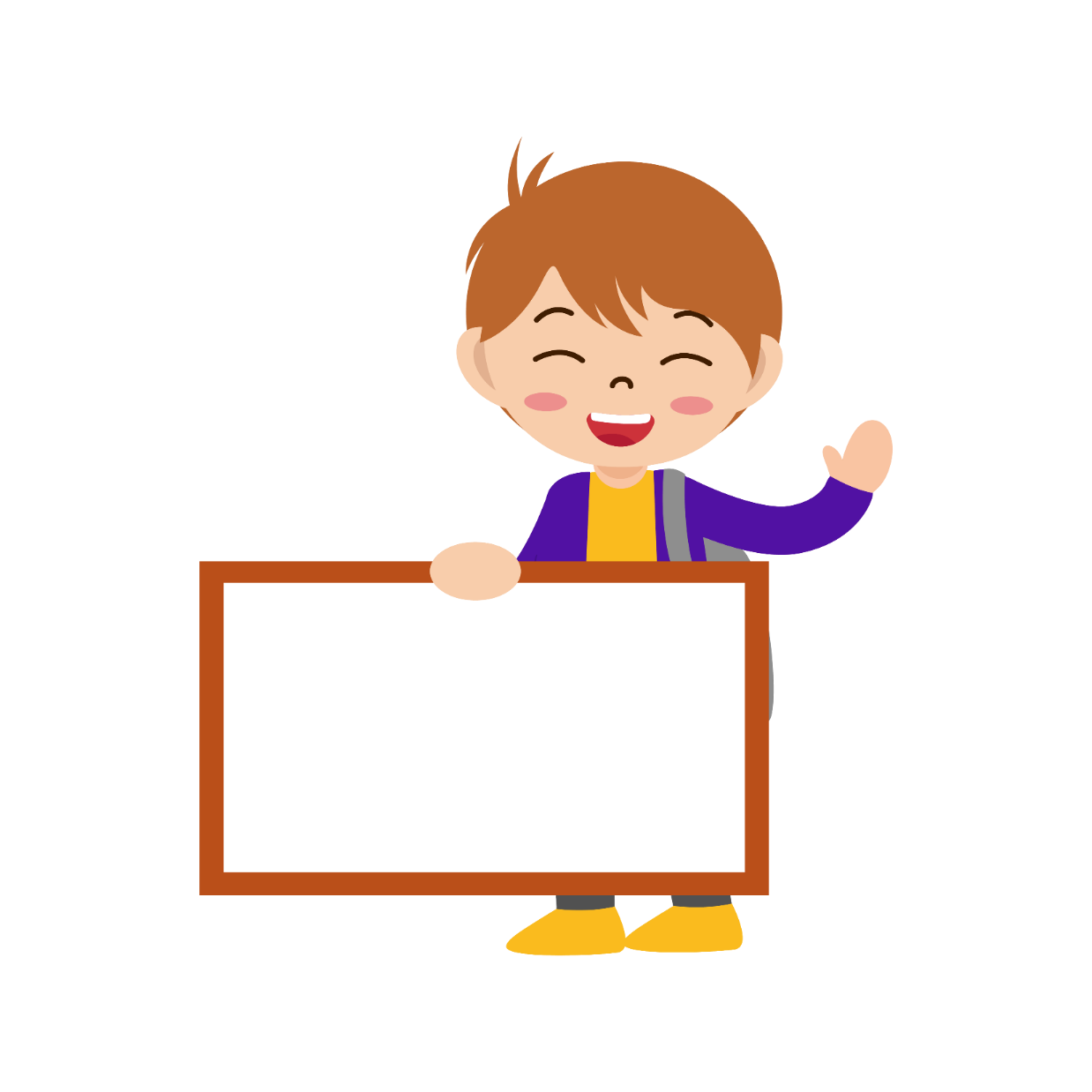 Thơ trữ tình hiện đại và văn bản khác cùng chủ đề
Mùa xuân nho nhỏ
Gò Me
Bài thơ Đường núi của Nguyễn Đình Thi
Thể loại
II. Tri thức ngữ văn
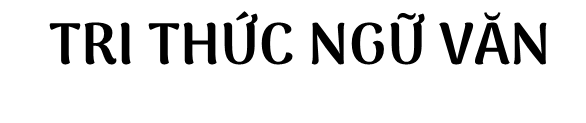 Tình cảm, cảm xúc trong thơ
Hình ảnh trong thơ
Nhịp thơ
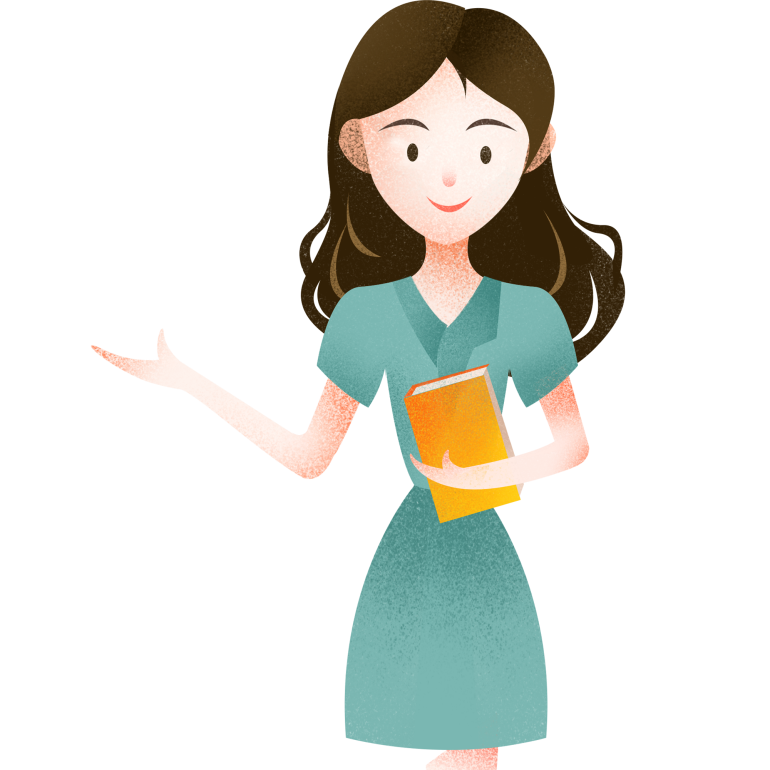 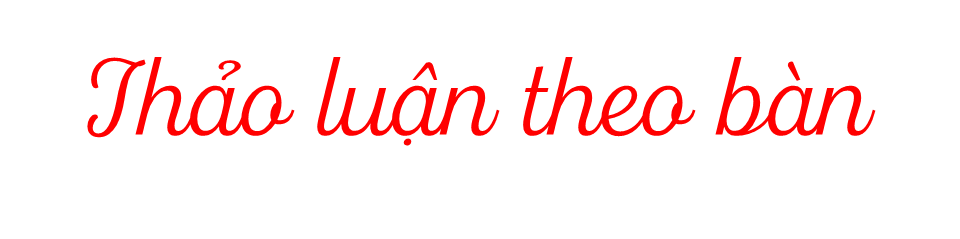 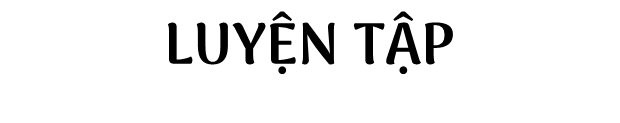 Hãy làm rõ các yếu tố: tình cảm, cảm xúc trong thơ; hình ảnh trong thơ; nhịp thơ trong văn bản “Đồng dao mùa xuân” của tác giả Nguyễn Khoa Điềm
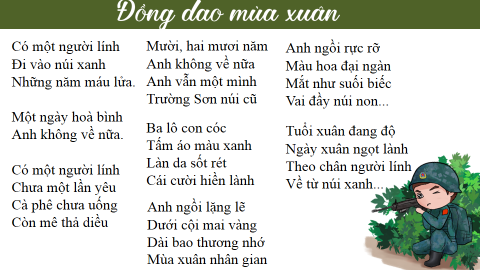 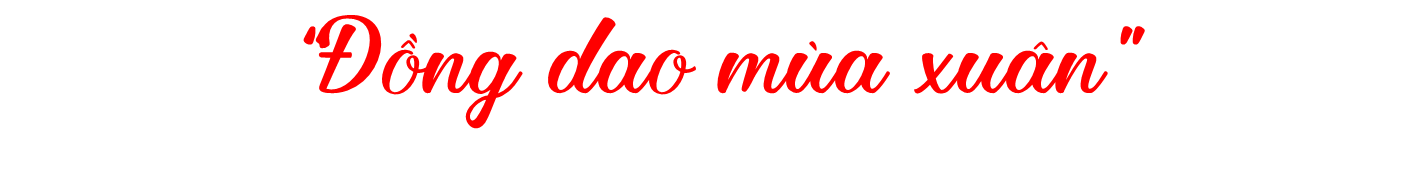 - Nỗi niềm tiếc thương, tự hào, cảm phục và lòng biết ơn những người lính
- Người lính
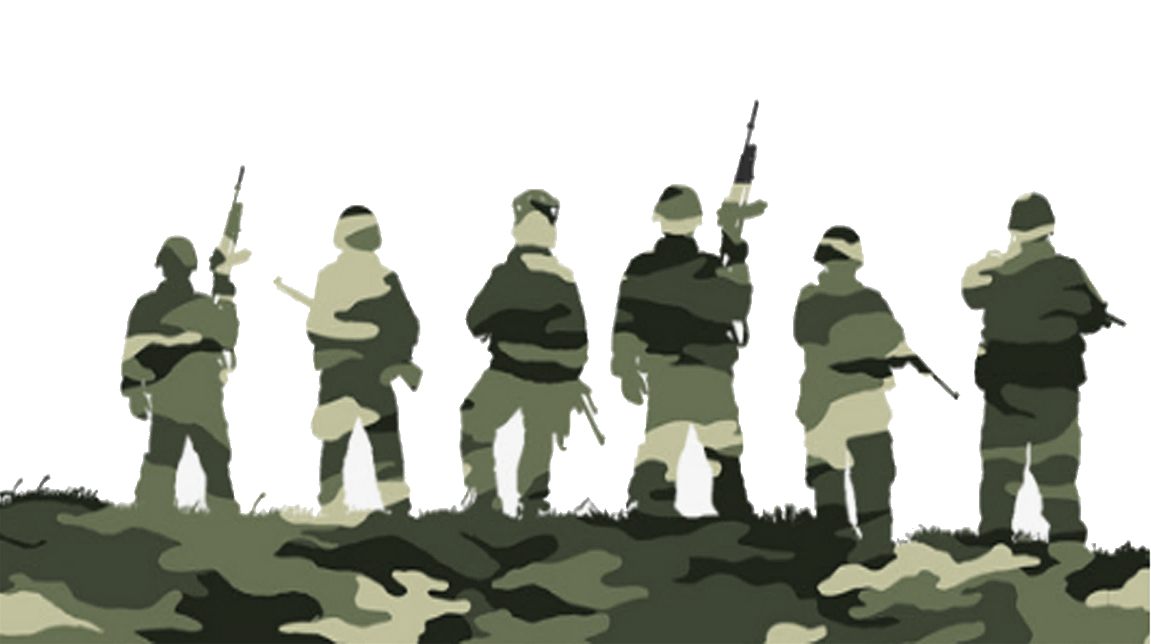 - Chủ yếu là nhịp chẵn (2/2) kết hợp với 1/3
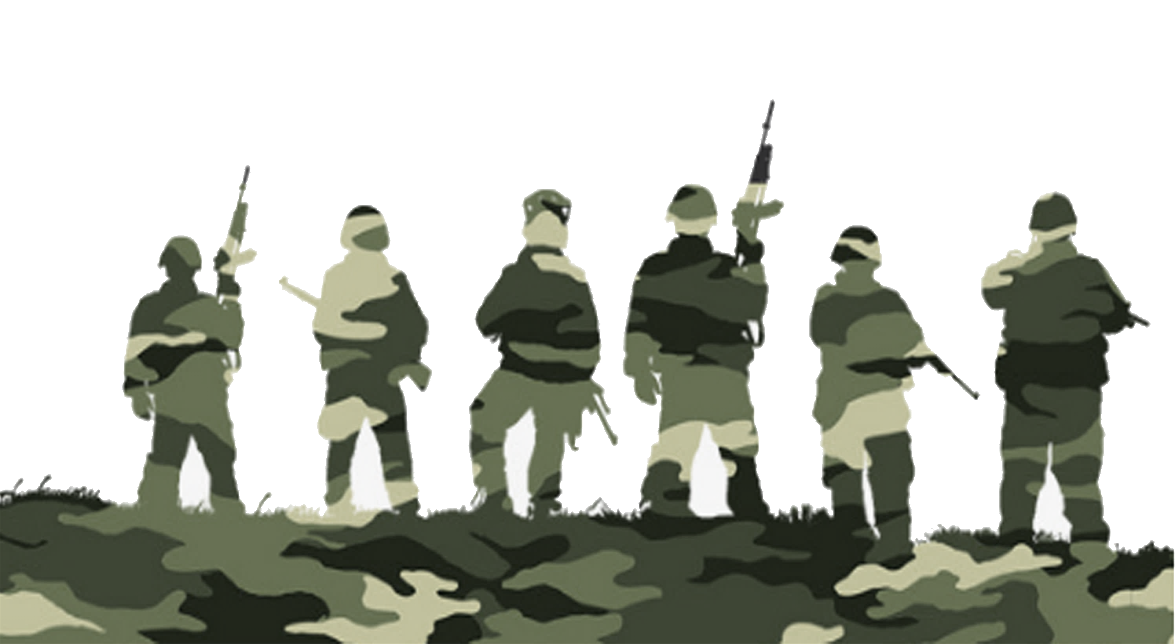 Sưu tầm những bài thơ và phân tích các yếu tố tình cảm, cảm xúc trong thơ; hình ảnh trong thơ; nhịp thơ của những bài thơ đó.
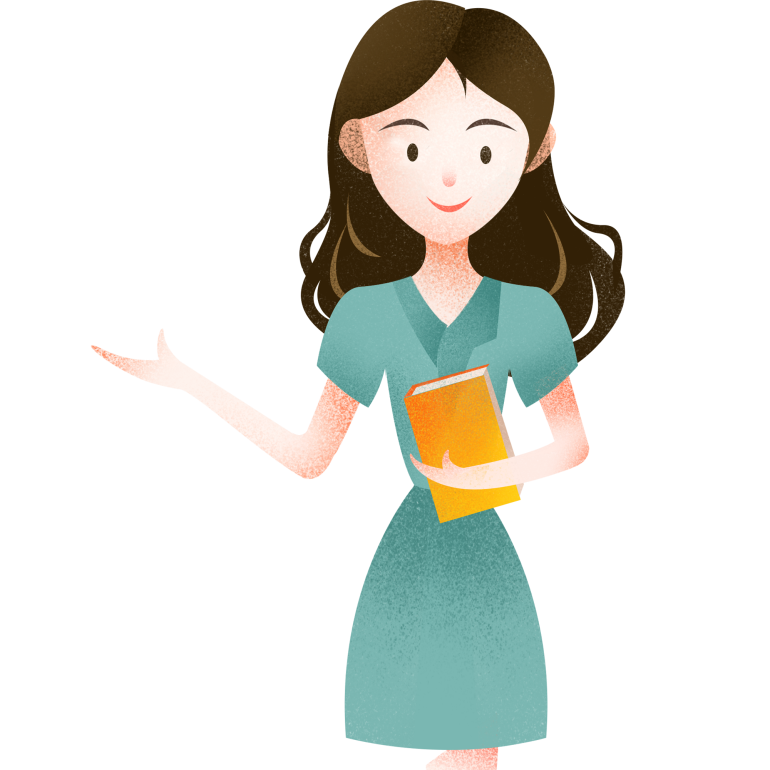